Juntos !
[Speaker Notes: Saudaçao e introdução do 
Quem dirigia EAE em 2010 
Introduzir assunto ED 2010]
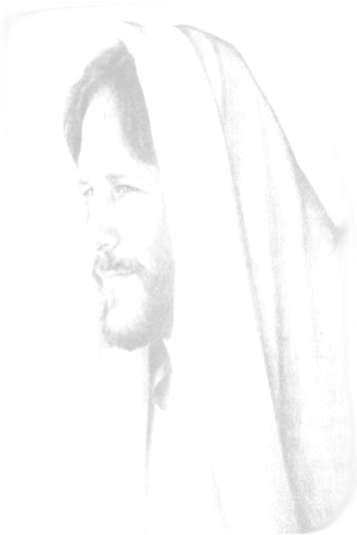 Nova preparação
Sinto falta de reuniões espirituais.
E se juntos fizermos uma egrégora neste ambiente para que nossos pensamentos sejam os mais elevados possível ?
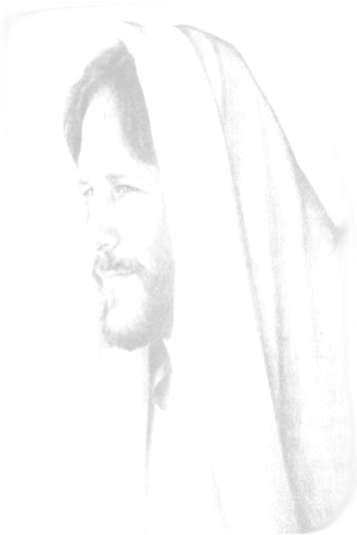 Nova preparação
Traduziremos o Evangelho
       Em todas as línguas,
       Em todas as culturas,
       Exaltando-lhe a grandeza,
       Destacando-lhe a sublimidade,
       Semeando-lhe a poesia,
       Comentando-lhe a verdade,
       Interpretando-lhe as lições,
       Impondo-nos ao raciocínio,
       Aprimorando o coração
       E reformando a inteligência,
       Renovando leis,
       Aperfeiçoando costumes
       E aclarando caminhos...
       Mas, virá o momento
       Em que a Boa Nova deve ser impressa, em nós mesmos,
       Nos refolhos da mente,
       Nos recessos do peito,
       Através das palavras e das ações.
       Dos princípios e ideais,
       Das aspirações e das esperanças,
       Dos gestos e pensamentos.
       Porque, em verdade,
       Se o Céu nos permite espalhar-lhe a Divina Mensagem no mundo,
       Um dia, exigirá nos convertamos
       Em traduções vivas do Evangelho na Terra.
“Diz o Senhor: Porei as mi­nhas leis no seu entendimento e em seu coração as escreverei; e eu lhes serei por Deus e eles me serão por povo.” — Paulo. (HEBREUS, CAPÍTULO 8, VERSÍCULO 10.)
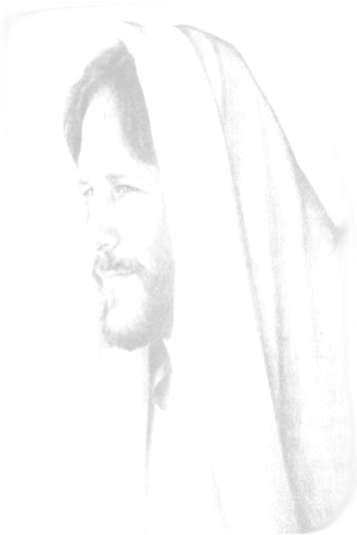 Nova preparação